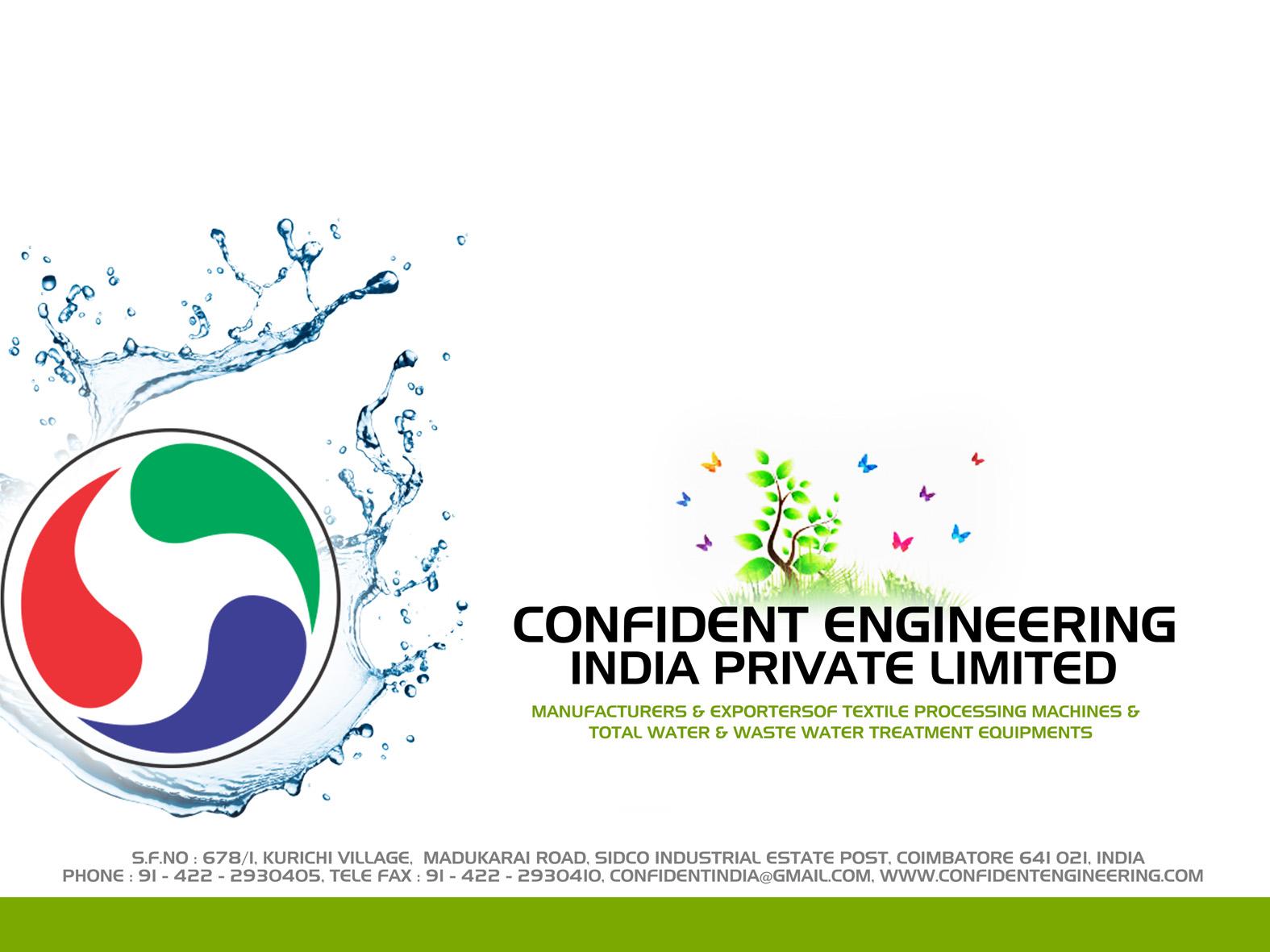 Water and Sanitation
An Innovative New Approach for Ganga Cleaning
Water – Source and Pollution
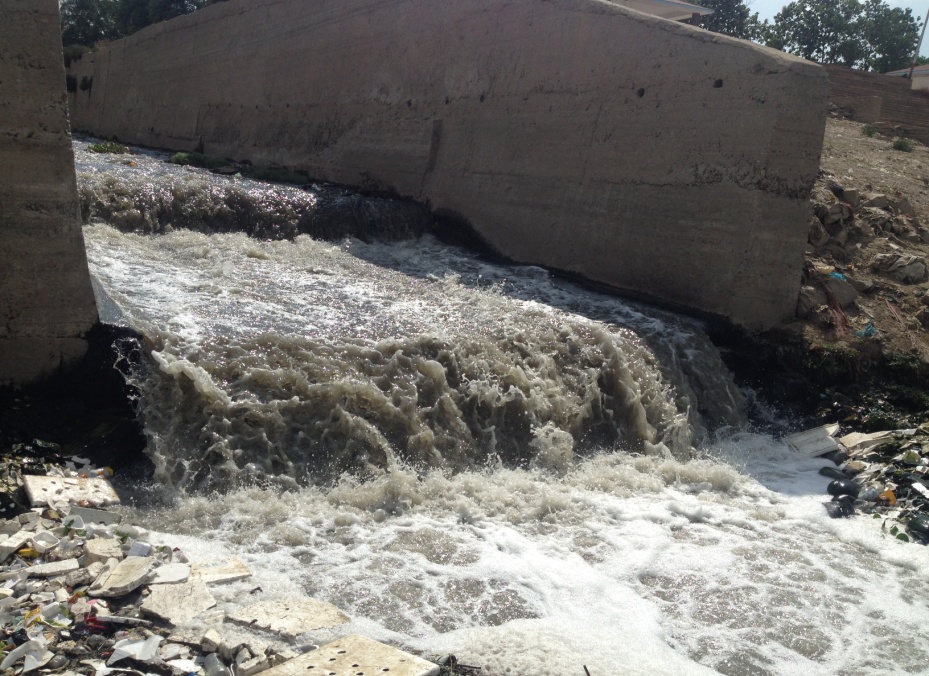 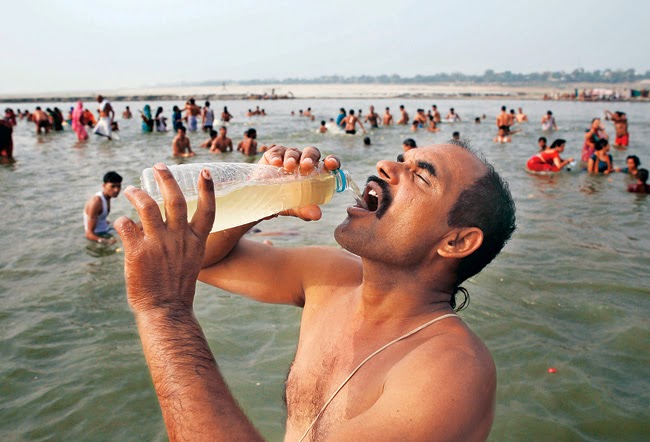 Rivers are the major source of fresh water for drinking and agriculture.

The same rivers are used as the dumping drains for sewage and Effluents.

This is the sight of 6MLD sewage confluence by Nagwa drain in Ganga in upstream of  Varanasi city. Pilgrims bathing and drinking in the same water.
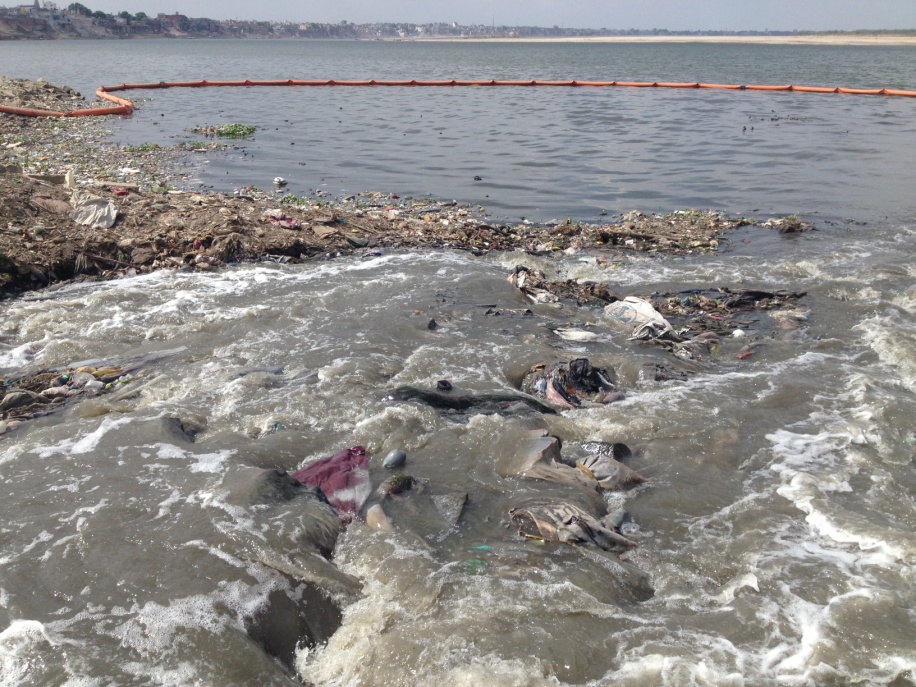 60 MLD Sewage dumped upstream Varanasi city by Nagwa (Assi) Drain
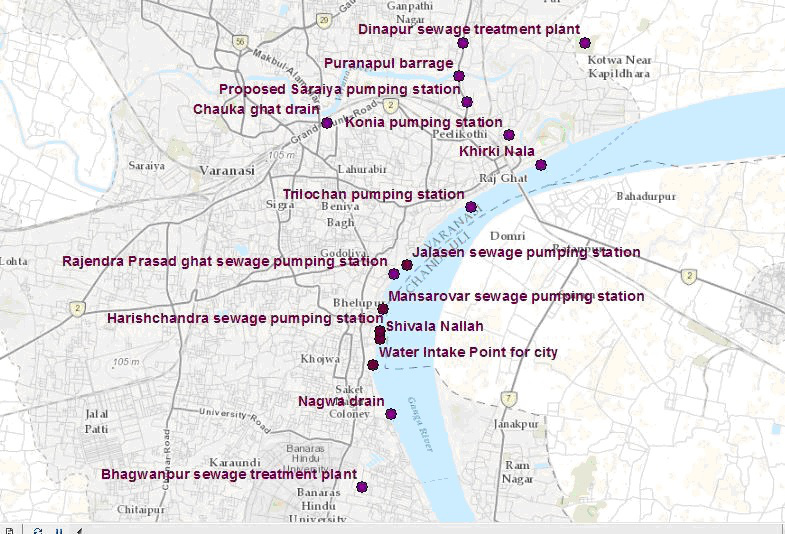 Ganga River Water Quality in Varanasi
Safe Bath
Limit of FCC – 500 per 100 ml
River Pollution in India
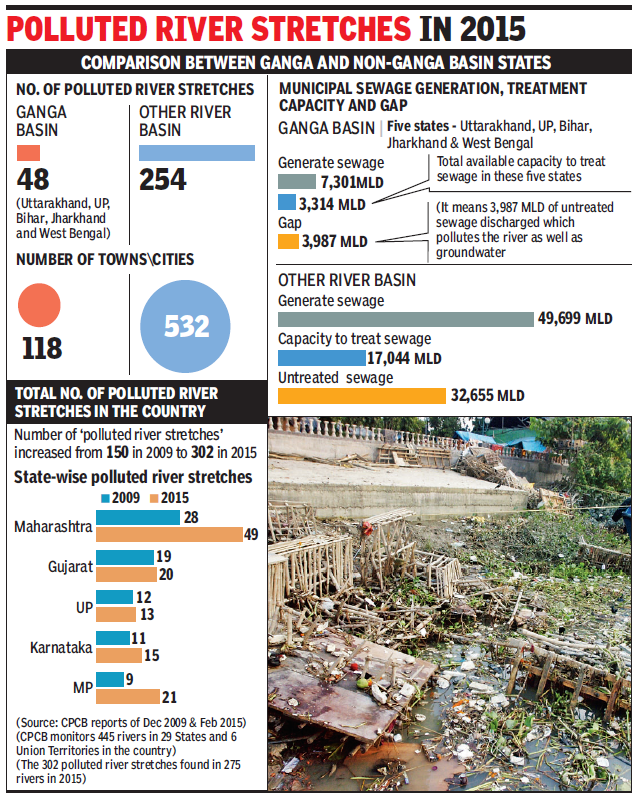 River Pollution in India
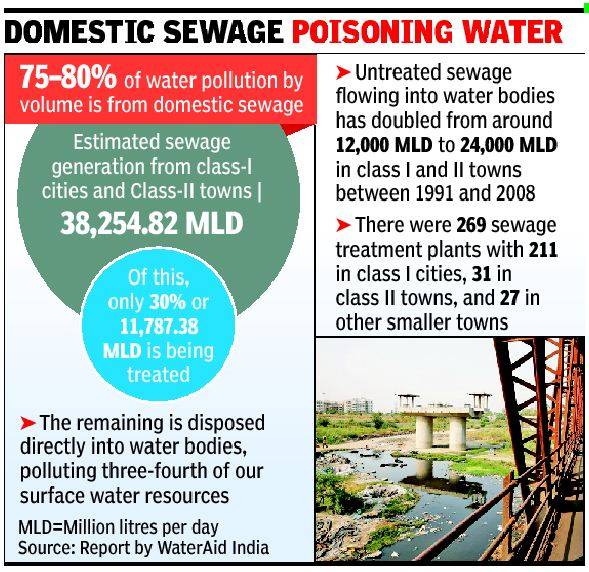 Existing Treatment Technologies
Most of the Sewage treatment plants employ the Biologicalprocess based technologies. 

Commonly used technologies:
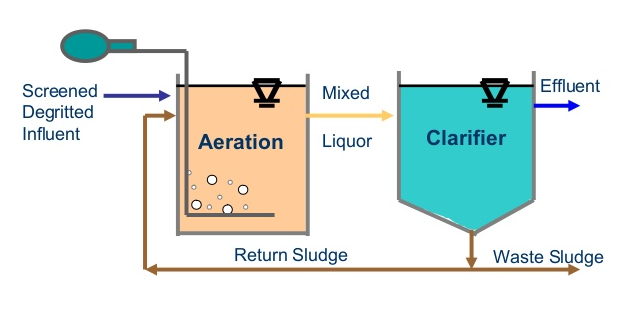 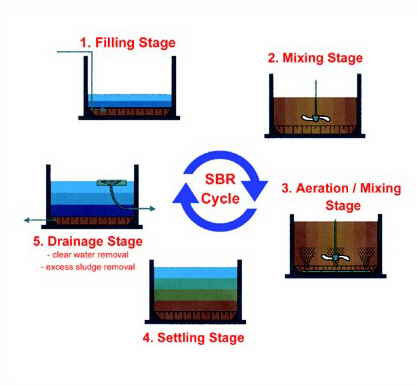 ACTIVATED SLUDGE PROCESS (ASP)
SEQUENTIAL BATCH REACTOR (SBR)
Existing Treatment Technologies
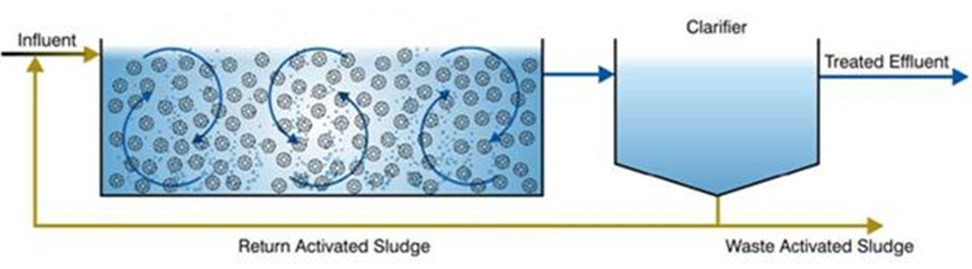 MOVING BED - BIO REACTOR  (MBBR)
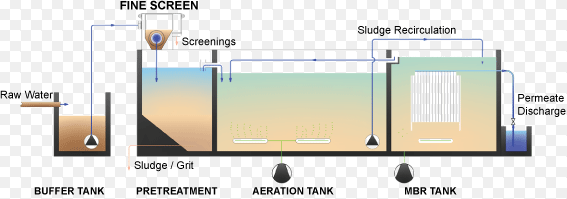 MEMBRANE BED-BIO REACTOR  (MBR)
Post Treatment & Disinfection
Use of chlorine for disinfection is hazardous 
UV disinfection process is unreliable
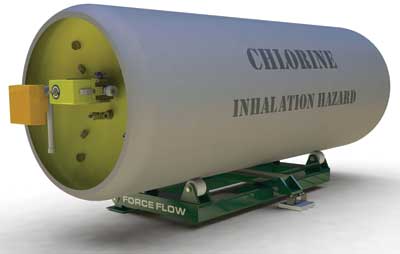 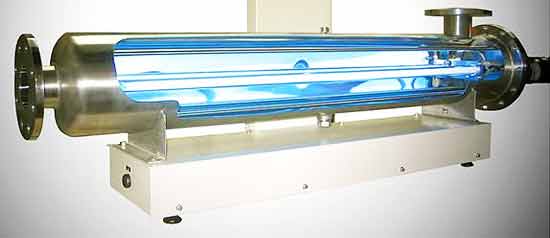 Problems Faced In Biological Based STPs
Problems Faced In Biological Based STPs
Large Foot Print, Tank Capacities, Land Requirement, Resistance to Land Acquisition & Longer Project Execution Time.
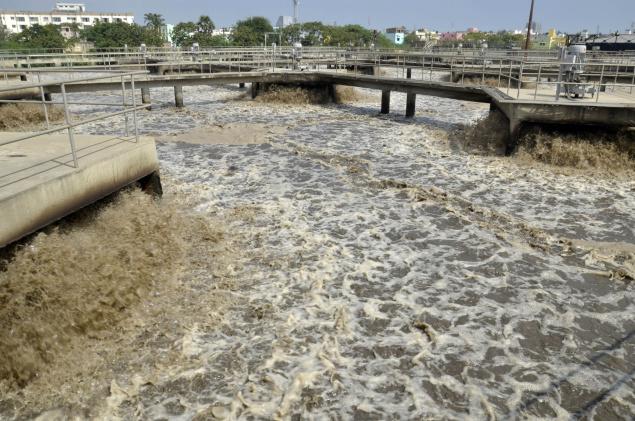 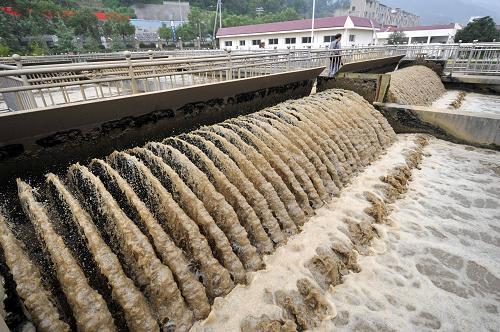 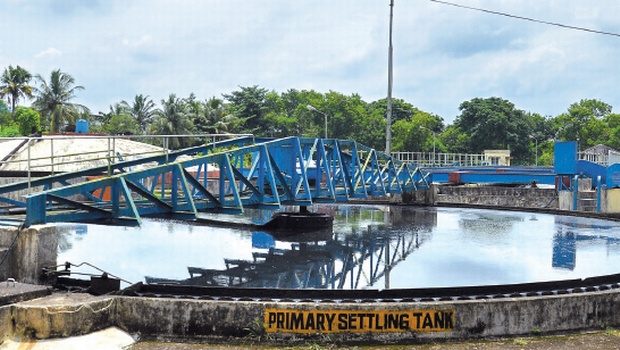 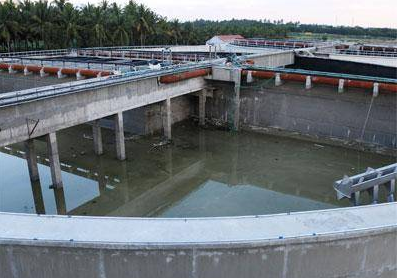 Problems Faced In Biological Based STPs
Problems faced in Biological Based STPs
Bad odour makes general public wary and protest
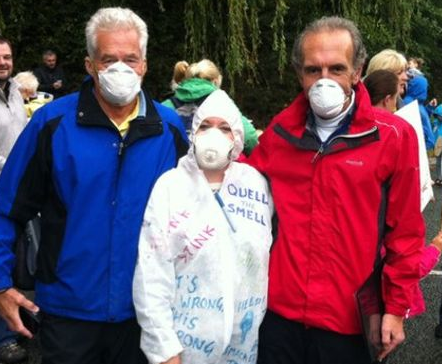 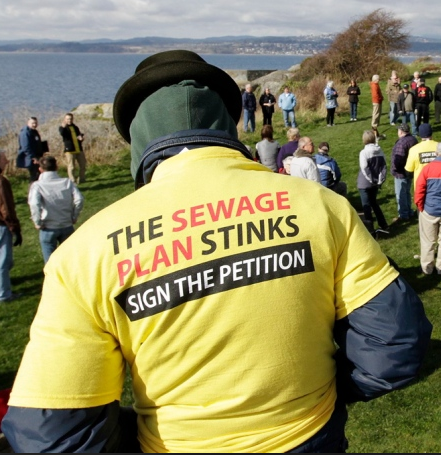 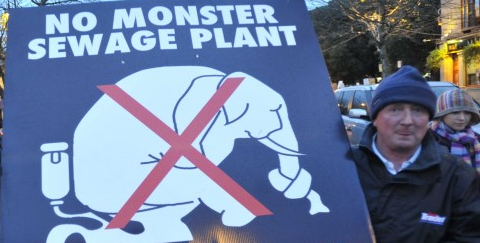 Problems Faced In Biological Based STPs
Problems faced in Biological Based STPs
Surfactants which are caused by soaps, detergents, floor cleaning products are not treatable with biological process. Huge foaming caused in down streams due to surfactants.
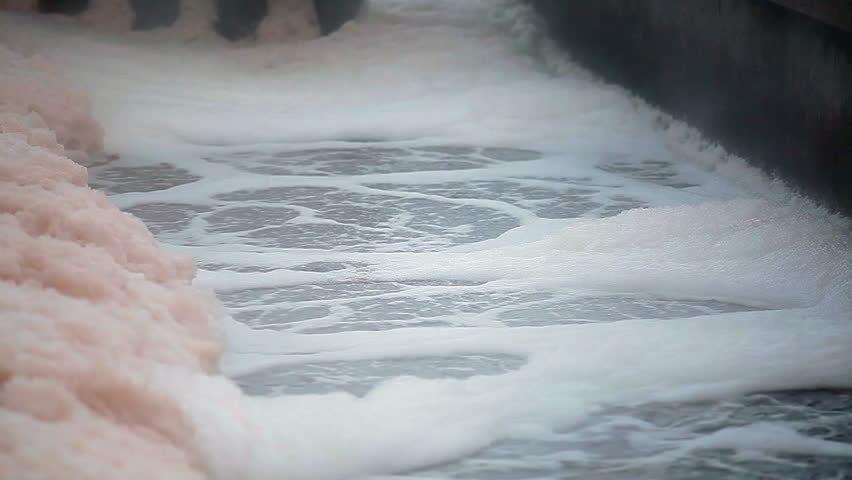 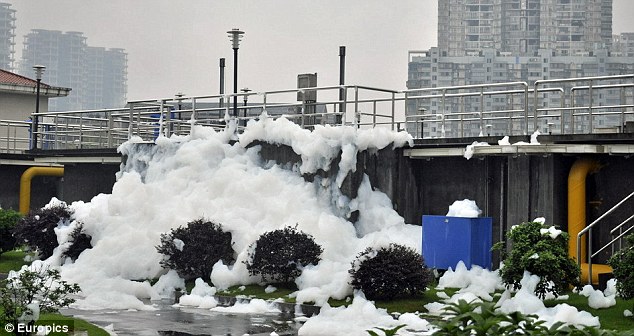 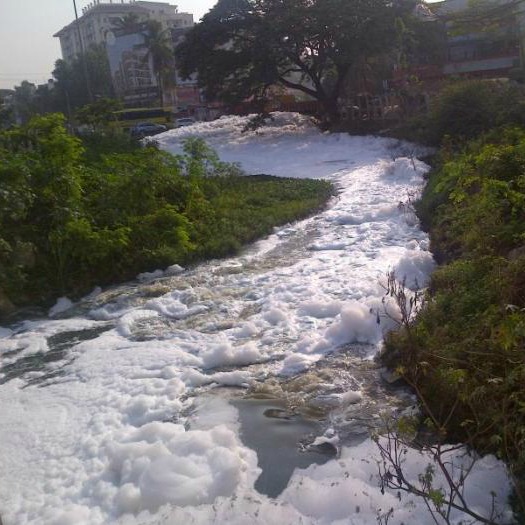 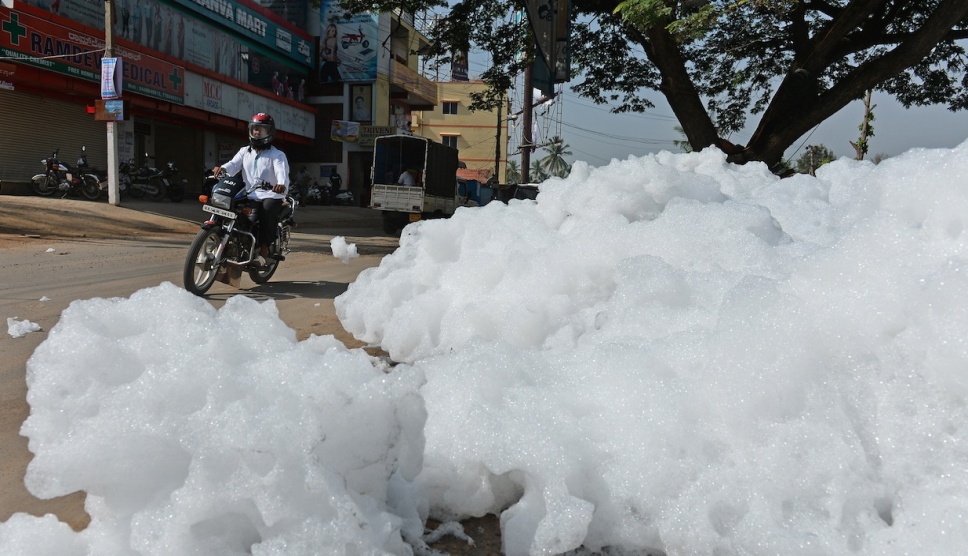 Problems Faced In Biological Based STPs
Problems Faced in Biological Based STPs
Chlorination is unsafe. Harmful to humans, animals, aqua life and environment. Residual chlorine kills any living organisms in the downstream rivers.
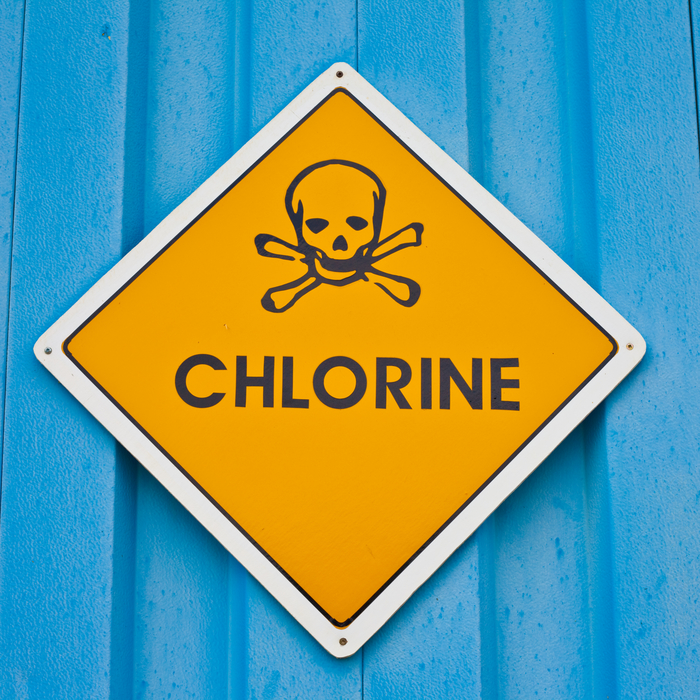 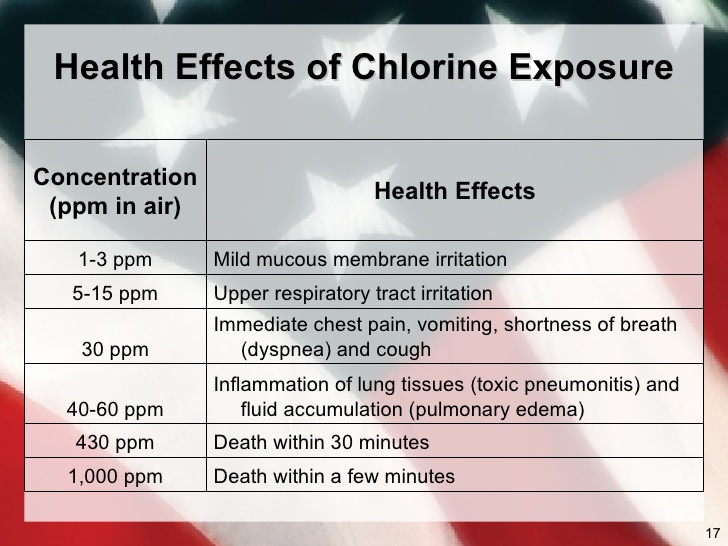 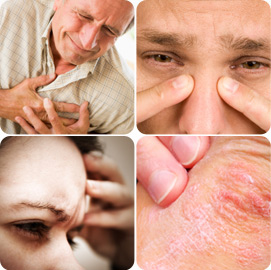 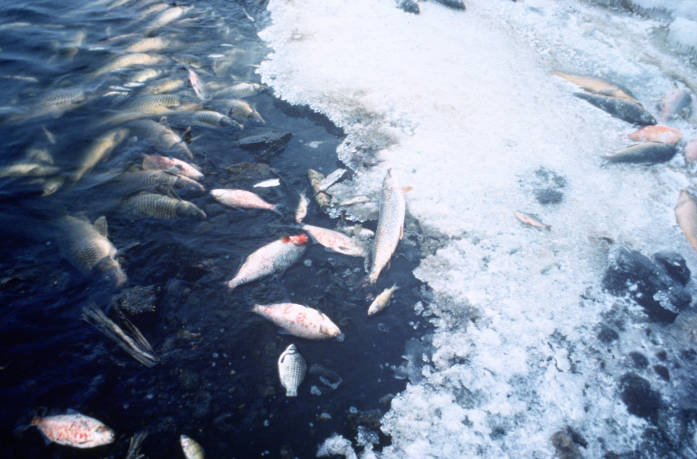 Problems Faced In Biological Based STPs
Problems faced in Biological Based STPs
Shock loads will make the biological process to collapse and the plant will not perform.
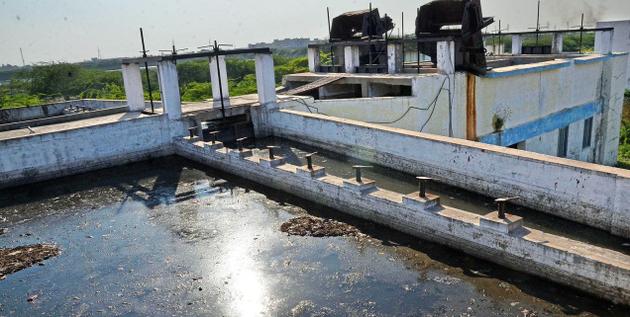 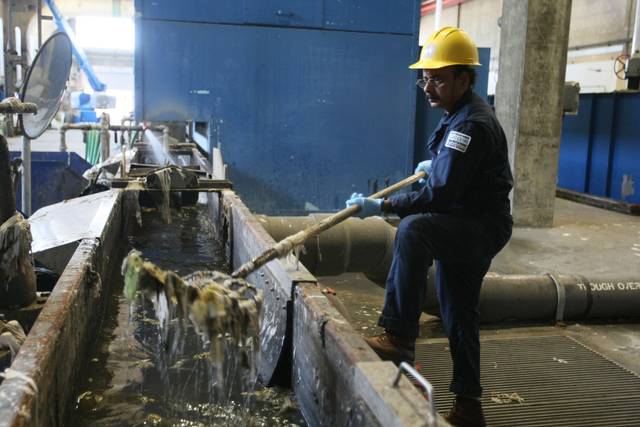 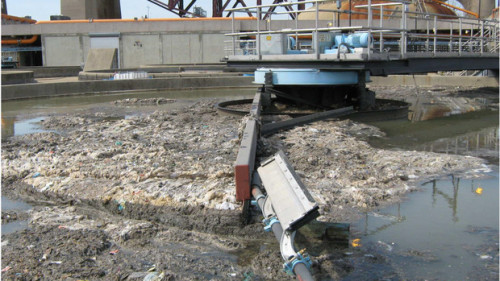 Problems Faced In Biological Based STPs
Problems Faced In Biological Based STPs
ARB- Antibiotic Resistant Bacteria is Generated in STPs
Scientists discovered the drug-resistant bacteria in sediment samples taken downstream of the sewerage plant on the River Sowe near Coventryin, UK. The microbes contained mutated genes that confer resistance to the latest generation of antibiotics.

The researchers believe the discovery shows how antibiotic resistance has become widespread in the environment, with sewage-treatment plants now acting as giant “mixing vessels” where antibiotic resistance can spread between different microbes.
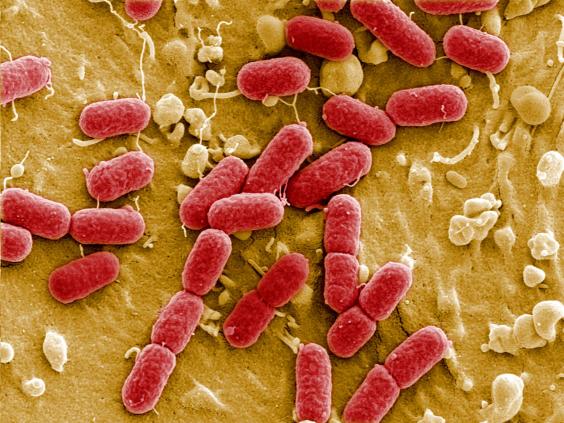 Pollution – Causes
Untreated sewage discharge
Industrial Effluents discharge
Population growth & urbanization
Sewage treatment infrastructure inadequate
Deficiencies in sewage treatment technologies used
Indiscriminate pumping of ground water without rejuvenation
Pollution – Effects
Waterborne diseases
Causes Cancer
Stress on Infrastructure
Resources running out
Bad Odour
Root cause for Super Bugs
Deterioration of soil fertility
Salinization of ground water
Arsenic Poisoning
Water – As nature meant it to be:
Virus / bacteria free
Color / odour less
Free from heavy metals /Arsenic
Free from suspended solids
Water Treatment– The way it should to be:
Less foot print and land requirement
 Low carbon coot print
 Short Installation and commissioning time
 No Odor issues
 Solar powered
 Installable on the top of sewage canals
 Chemical free disinfection method
Clean, safe treated water ready to use for irrigation & industries
 Simple, easy to operate and maintain
 Decentralized smaller treatment plants
Presenting Alternative Technologies: Plasma Electro-Oxidation
Plasma Electro-oxidation is a unique and latest technology successfully implemented in various countries. Advantages are:
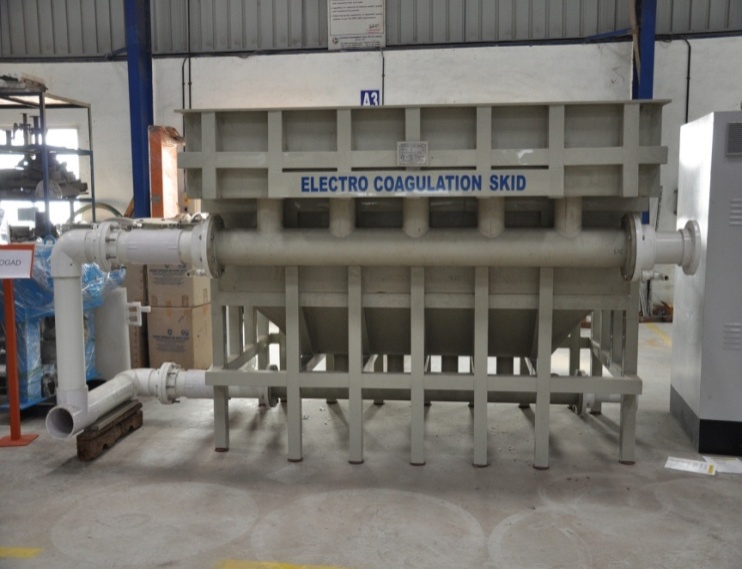 No addition of chemicals for coagulant
 Very low operating cost
 Less requirement of space and civil work
 Very less solid waste (sludge) generation
 Colour Removal up to  95%
 BOD removal > 60%
 COD removal > 70%
 Kills Bacteria and califormes
 Removal of Heavy metals
 Simple, easy to operate and maintain
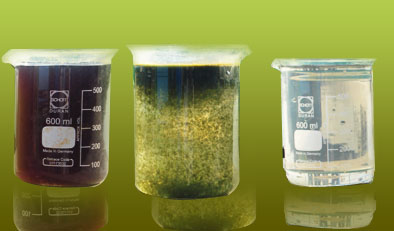 Advantages of the proposed treatment scheme:
Remove BOD, TSS, FOG, etc., fromwastewater before disposal to riverthus avoiding the river pollution.
Removal of color up to 95%
Low operating cost
Very small Footprint
Low emission of CO2 and Methane. 
Can handle any Shock loads, no failures due to shock loads 
The process itself is disinfecting the bacteria andthus reduces the Coliform and E-Coli extensively. 
The project can be installed in a small area nearto the Naala or even on top of the Naala itselfby making a platform
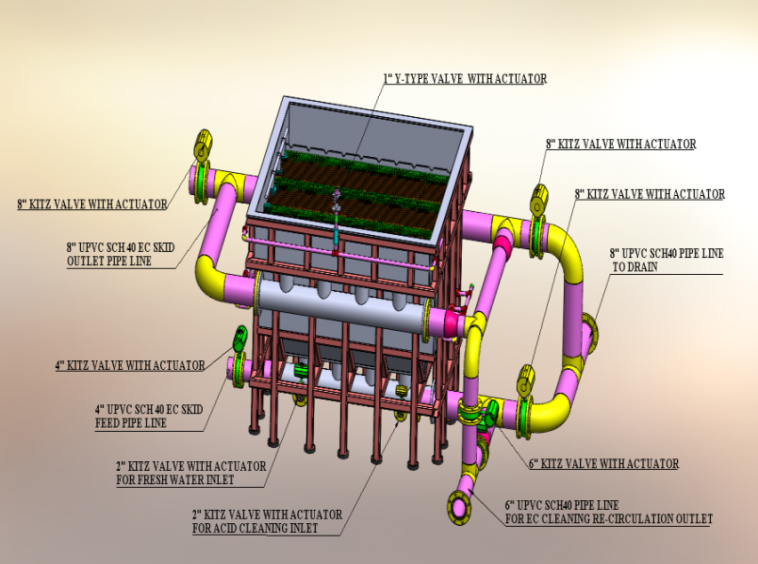 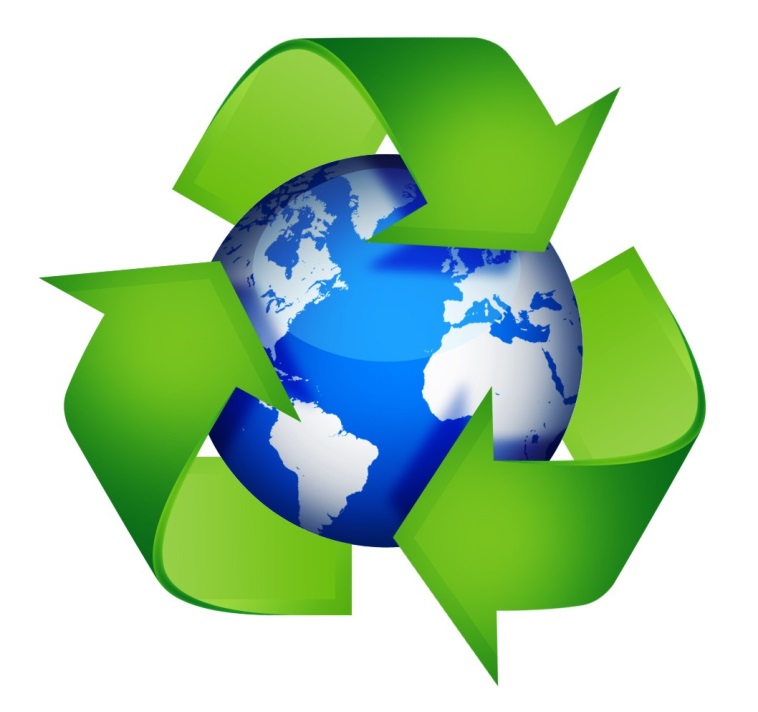 Plasma Electro-Oxidation
It is one of most powerful commercially available oxidants & disinfectant for water treatment. Compared to Chlorine, the most common  water disinfection chemical, it is more than 50% stronger oxidizer and acts over 3000 times faster. In addition to its capabilities, it is an environmentally friendly method of treatment without creating harmful by products or significant residues.
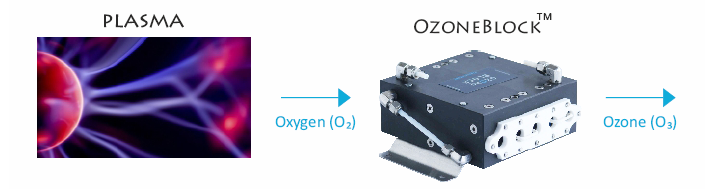 Plasma Electro-Oxidation
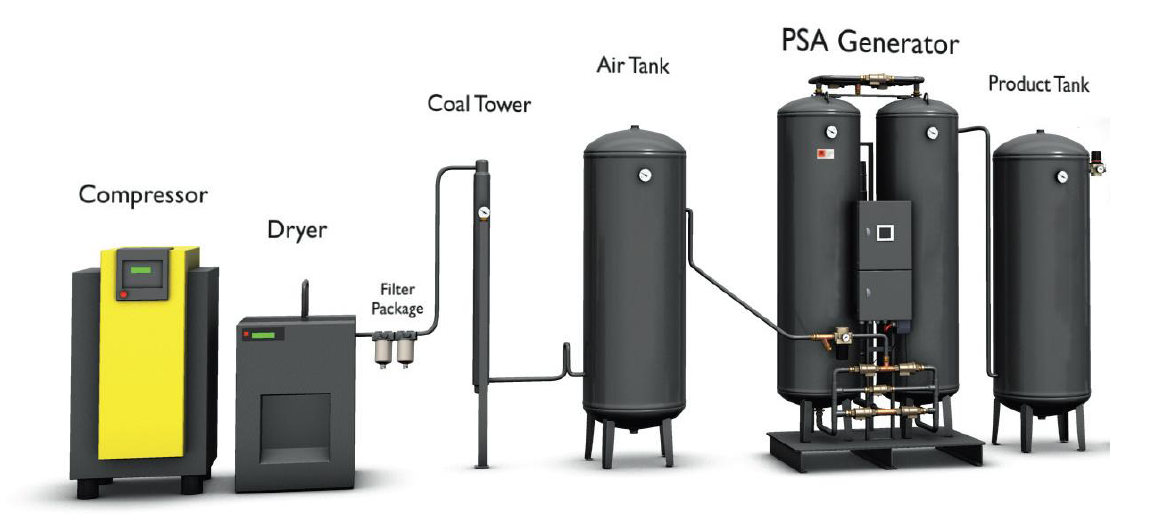 Features:
 100% Chemical free
 No Eye & Skin Irritation
 Strongest in disinfection
 Removes odors, colors & Toxins
 Oxides metal and organic matter
 No harmful by products
 No negative impact 
 Huge electricity savings
 Simple, easy to operate and maintain
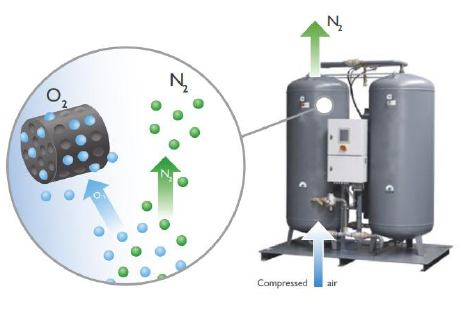 Plasma Electro-Oxidation
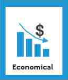 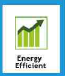 Distinct Advantages:
Low Capital cost
Less foot print and land requirement
Low Carbon Foot print
No Odor Problems
Solar powered plants could be made
Plants can be installed on the top of sewage canals
Disinfection in ECO- friendly way, No chlorine is used 
Crystal Clear and safe treated water which can be used for irrigation& industries
 Simple, easy to operate and maintain
Decentralized smaller STPs are ideal alternative to big Biological STPs
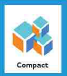 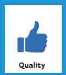 Plasma Electro-Oxidation
Pilot Plant:
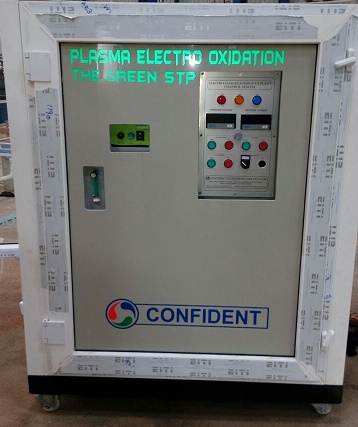 Plasma Electro-Oxidation
Pilot Trials:
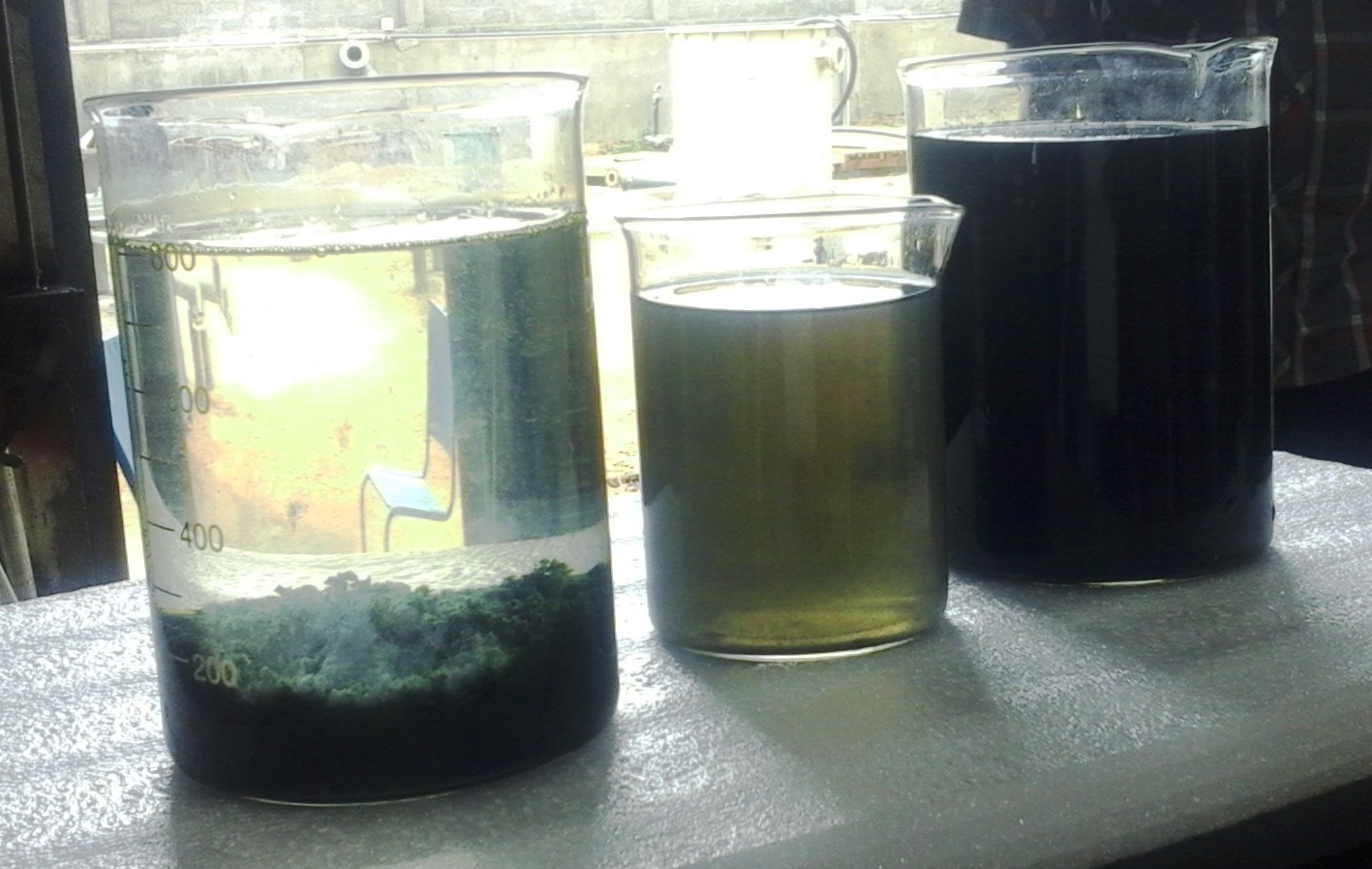 Plasma Electro-Oxidation
Pilot Trials Parameters:
Plasma Electro-Oxidation
Results in 60 Seconds treatment:
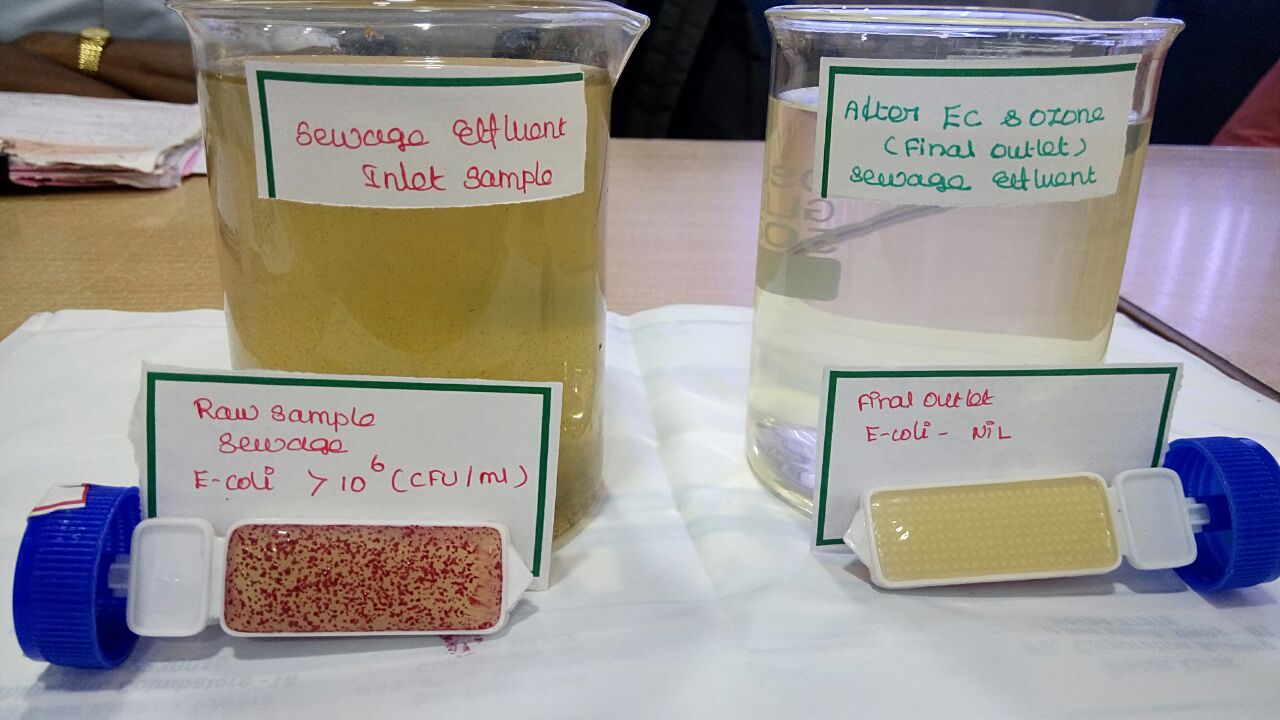 Plasma Electro-Oxidation
Compact STP Layout:
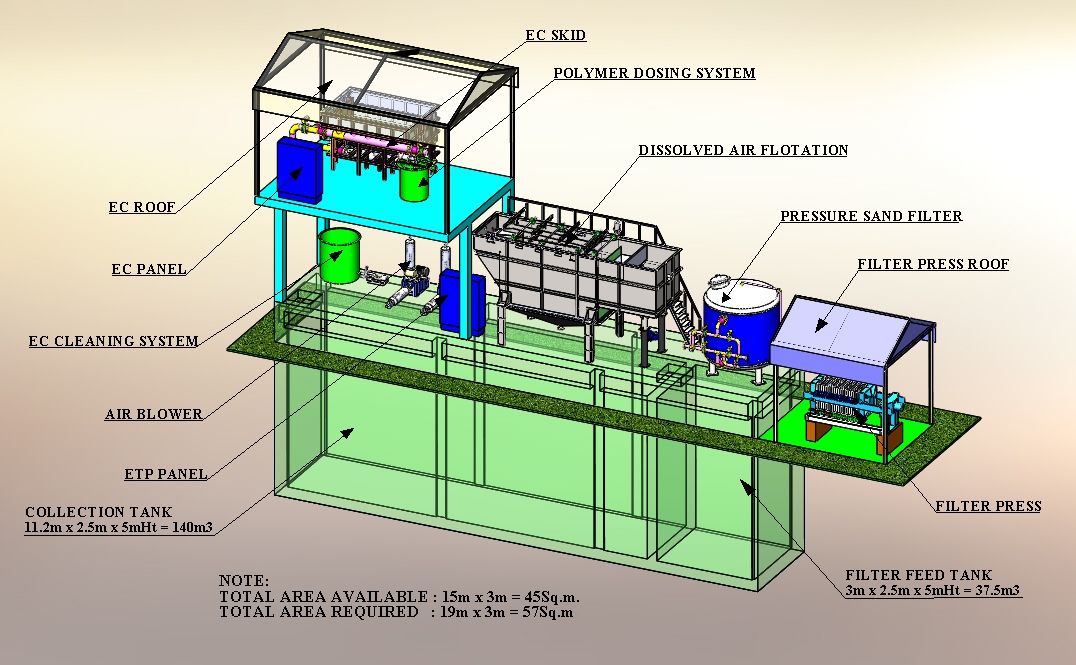 Plasma Electro-Oxidation
Ganga 3MLD STP based on Plasma Electro-Oxidation Technology:
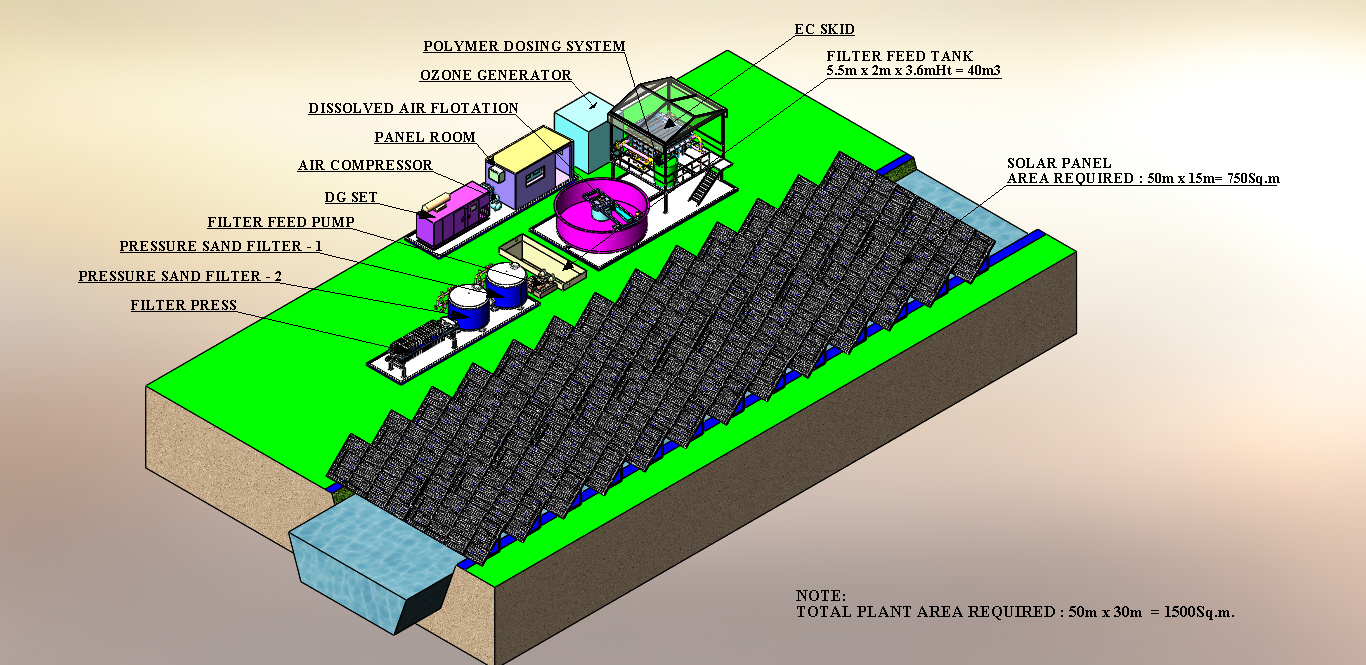 Plasma Electro-Oxidation
Decentralized STPs:
Confident Proposes to build, Install and operate a Pilot STP of 2-3 MLD Capacity in Ganga river Basin.
The Plant will be based on Plasma Electro-Oxidation technology and will include DAF Clarifier, Filters, Sludge handling, and Captive Power Generation. 
We propose to treat the sewage at generation point itself before reaching the Ganga River. 
Solar energy can also be used for the power requirements of the Plant. 
Decentralized STP concept have distinct advantages over the Centralized plants. The sewage can be treated at the source, the treated water can be used for different applications including Parks and Industries in the locality. 
The Project can be executed in very short time (4 Months). The Space required is less than 200 Sq. Meters.
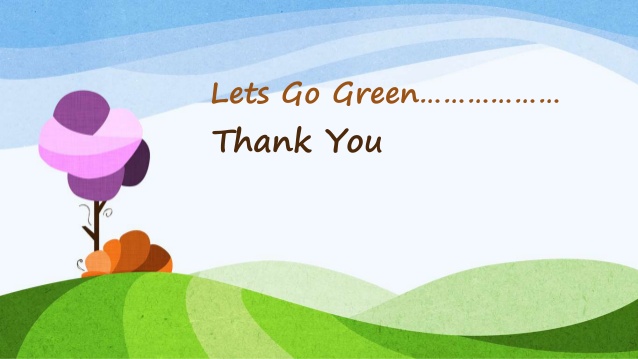